Classic Sun Salutation
Sun salutation A
Sun salutation B
Moon Salutation
birdog
Upward facing dog
Chaturanga or low plank
Bound angle
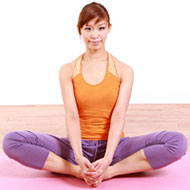 Locust
Downward Facing Dog
Boat
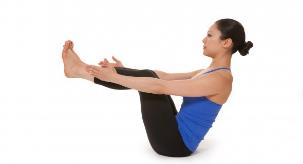 Happy Baby
plow
Chair Pose
Triangle
Extended Side Angle
Reverse Warrior
Warrior One
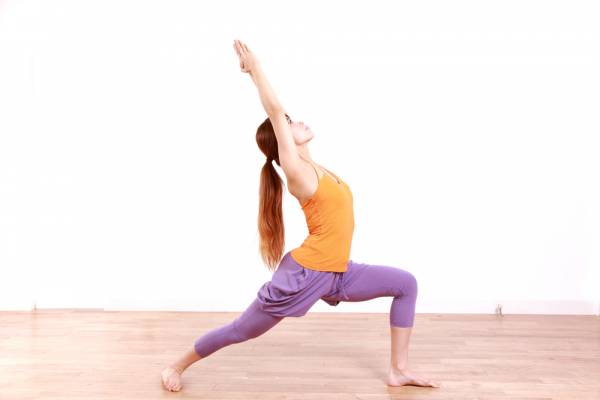 Standing Forward Fold
Half Moon Balance
Warrior Three
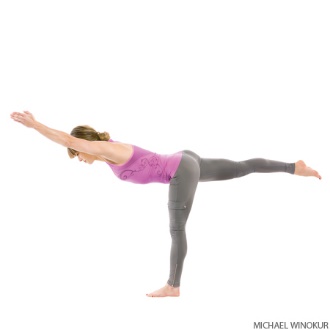 Crescent Pose
Extended leg downward dog
Dancer
Oak
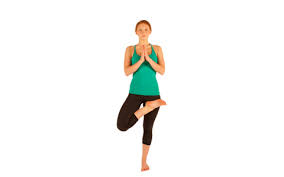 Dolphin
Goddess
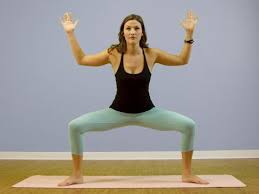 Puppy dog
Seated half-fish or lord of the fishes
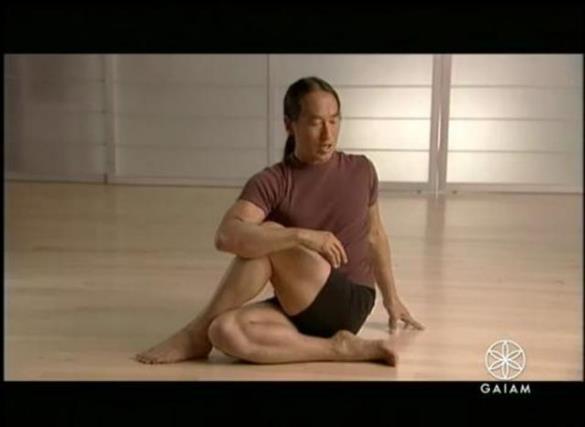 Warrior Two
Pyramid
Wide-legged forward fold
Revolved Triangle
cobra
Candlestick
Revolved chair
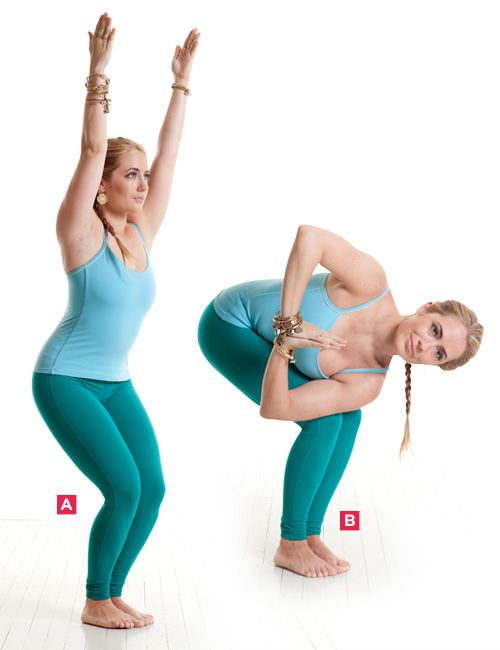 Standing toe balance
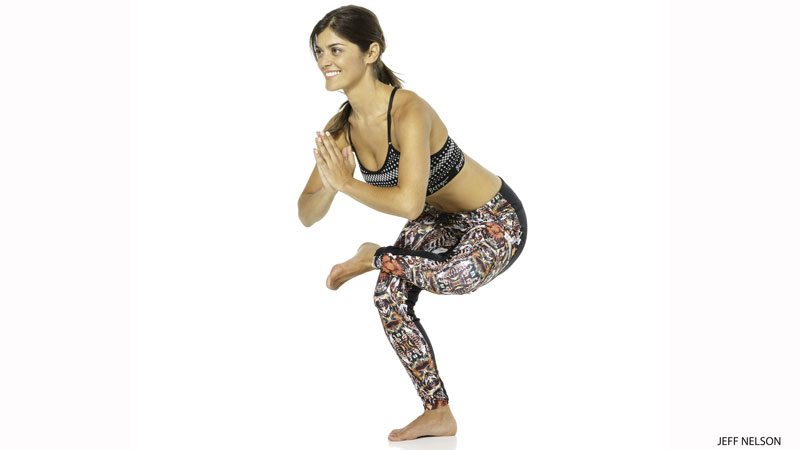 Child’s pose
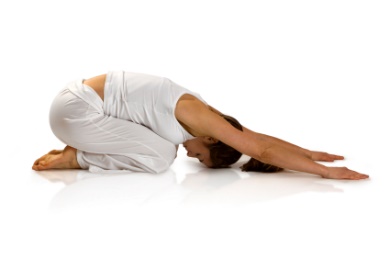 Single pigeon
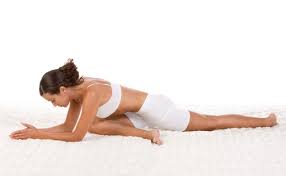 Seated forward fold
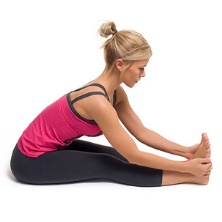 Seated Head to Knee
Bow
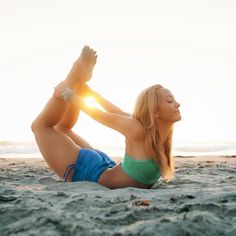 Bridge
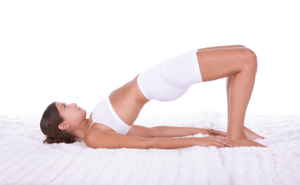 Reclining twist
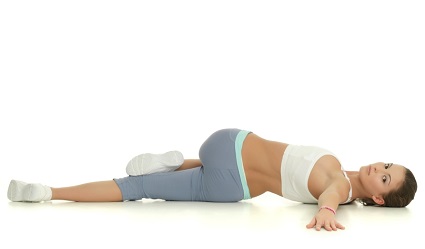 Crescent lunge
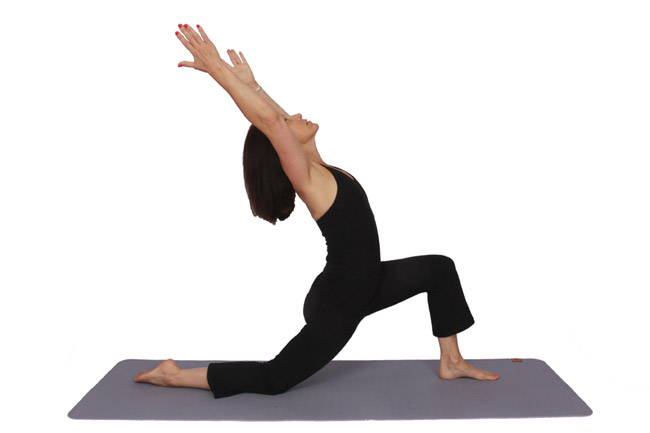 Threading needle
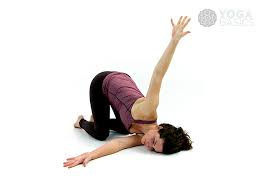 Corpse or savasana
Gate pose
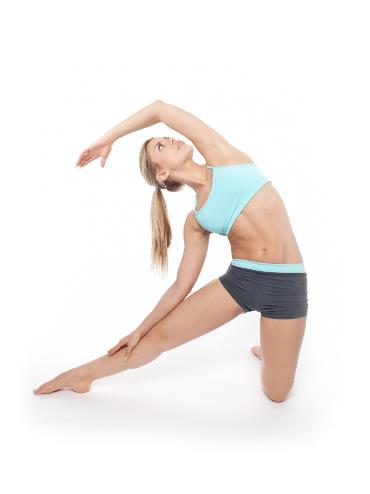 Warrior 1 interlaced fold
Boat twist
Pyramid twist
Forearm plank
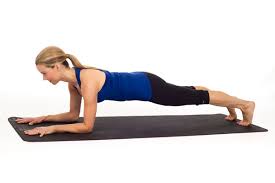 Plank or high plank
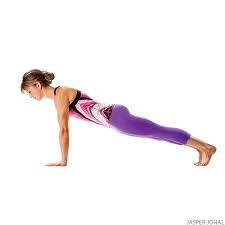 Goddess twist
Side Plank
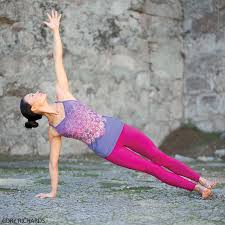 Double Pigeon
Warrior one interlaced fold
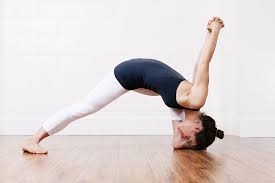 Revolved Half Moon
Reverse Table
Half Dog at wall
Teeter-totter
Camel
Seated Twist
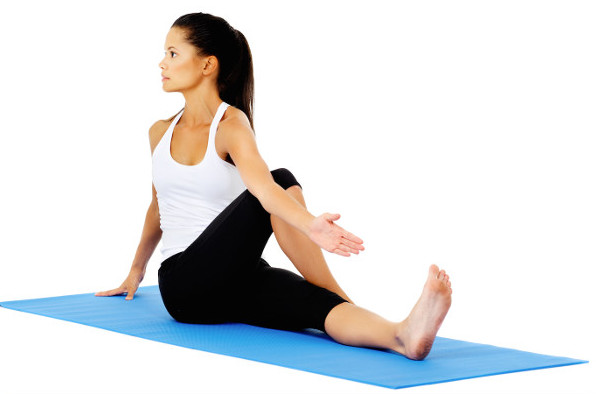 Wild thing
Revolved head to knee
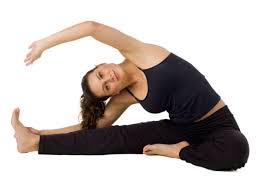 Fish pose
Crescent twist
Lying twist
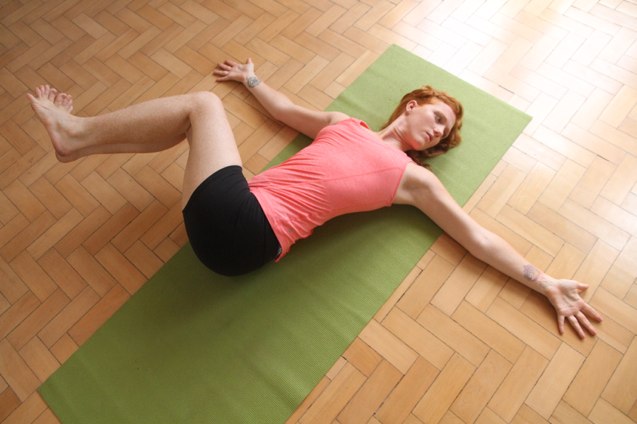 Low boat
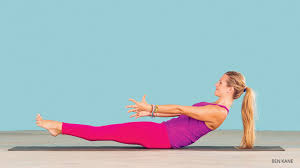 Sage forward bend
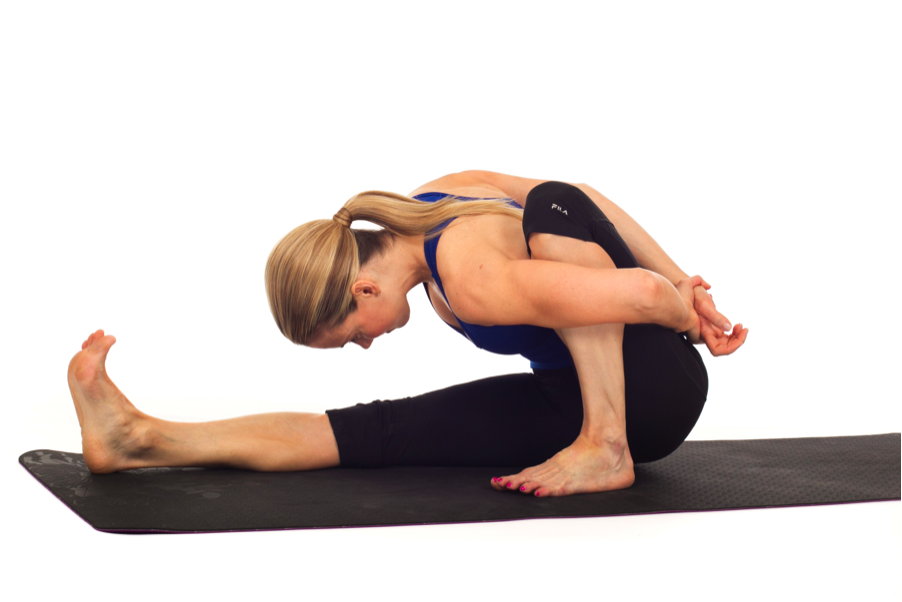 Oak twist
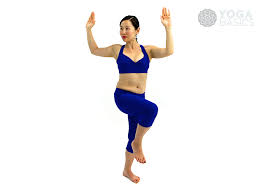 Dragon (crocodile)
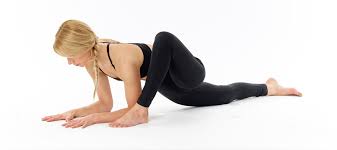 Reverse table
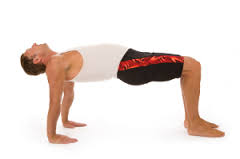 Seated twist
Triple downdog
8 angle pose